Communicating Economics
Evidence from a national survey conducted by the Economics Network and ING
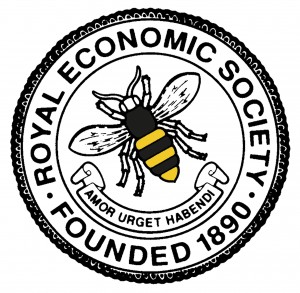 Special session sponsored by the Royal Economic Society
Shock of economic crash & Brexit
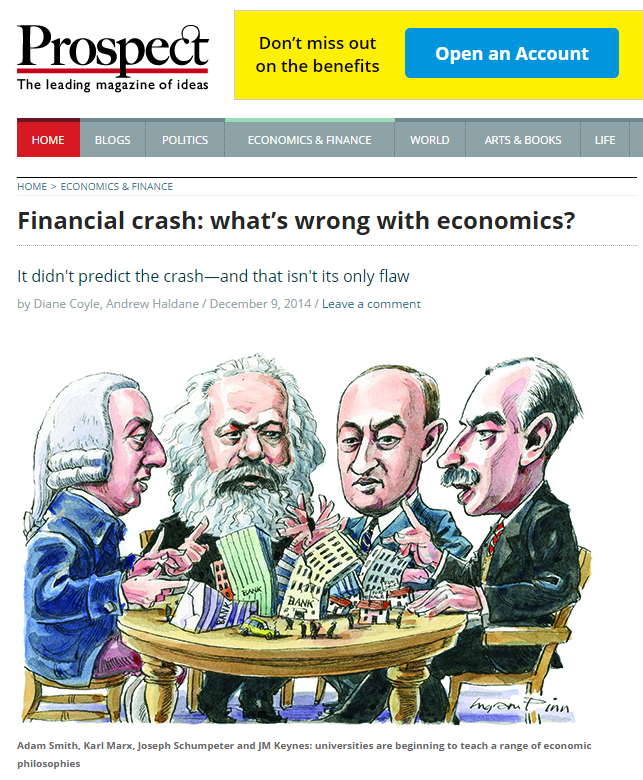 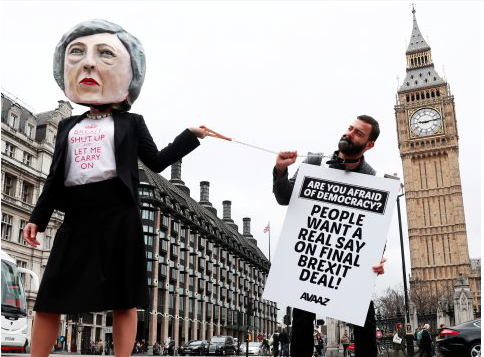 Complaints
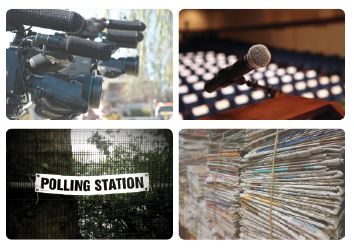 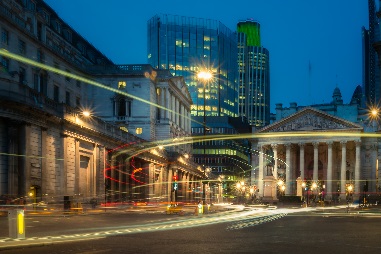 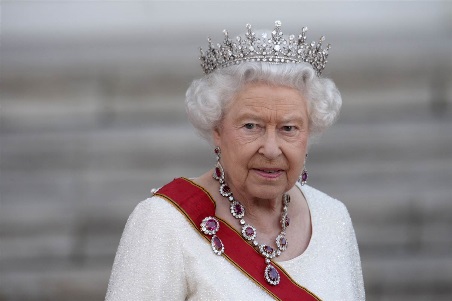 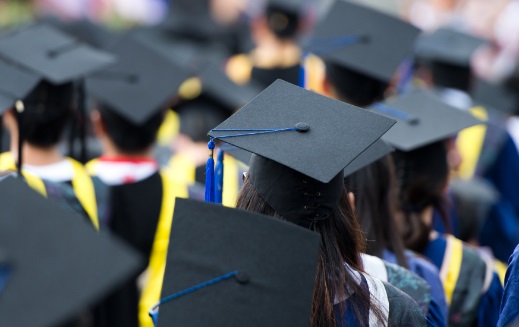 Queen
Media
Employers
Students
“It is important for economics to engage more with the public, not just to understand economics, but so that we understand the concerns and questions people have about our work and influence”
“Why did nobody see it coming?”
“The real world should be brought back into the classroom, as well as debate and a pluralism of theories and methods”
“It is time to rethink some of the basic building blocks of economics”
Survey on public understanding
Conducted by YouGov
Representative:
Gender
Age
Region
Political party (vote in 2015 general election)
EU referendum vote
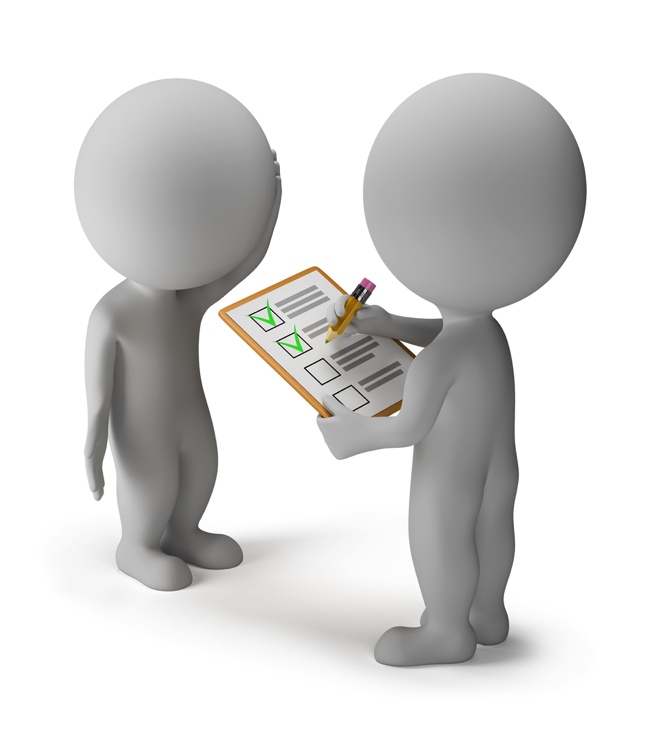 Understanding & education
Education
[Speaker Notes: Nearly 2/3 of respondents have not studied economics but ¾ think it should be taught in schools. 
How do we start this conversation with schools?]
Understanding
Importance
Importance
Importance
Desire to know more
Importance
Importance
Communication
Communication & understanding
Communication & understanding
Communication & understanding
An economist in the public eye
21% response to this question
16% recognisable as economist/economics-related (including role-holders)

Less than 1% academic economists (Krugman, Stiglitz)
Around 6% mentioned journalists (Robert Peston, Evan Davies, Kamal Ahmed)
Most popular single entry Martin Lewis

Also had Teresa May, Jeremy Corbyn, Jed Bartlett (!!), Jeremy Paxman
What’s all this saying?
Public see economics as important for understanding the world & participation in public life
See economics as part of a rounded education

BUT….

Don’t know much about economics or what economists do
Don’t feel there is a clear voice representing them
Also few females representing the discipline